山口県海外ビジネスサポートデスク
海外展開支援セミナー
令和　　　年　　　月　　　日
参加申込書
参加申込締切：８月１日（火）
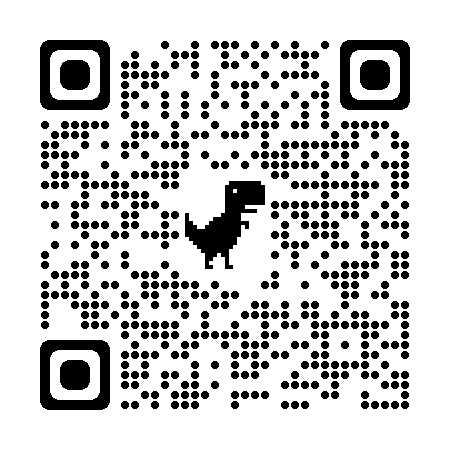 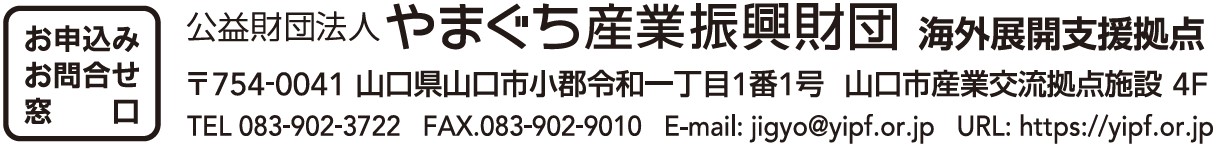 参加申込URL  https://forms.gle/GPwZtb3GbMsKJLaN8
申込ＱＲコード